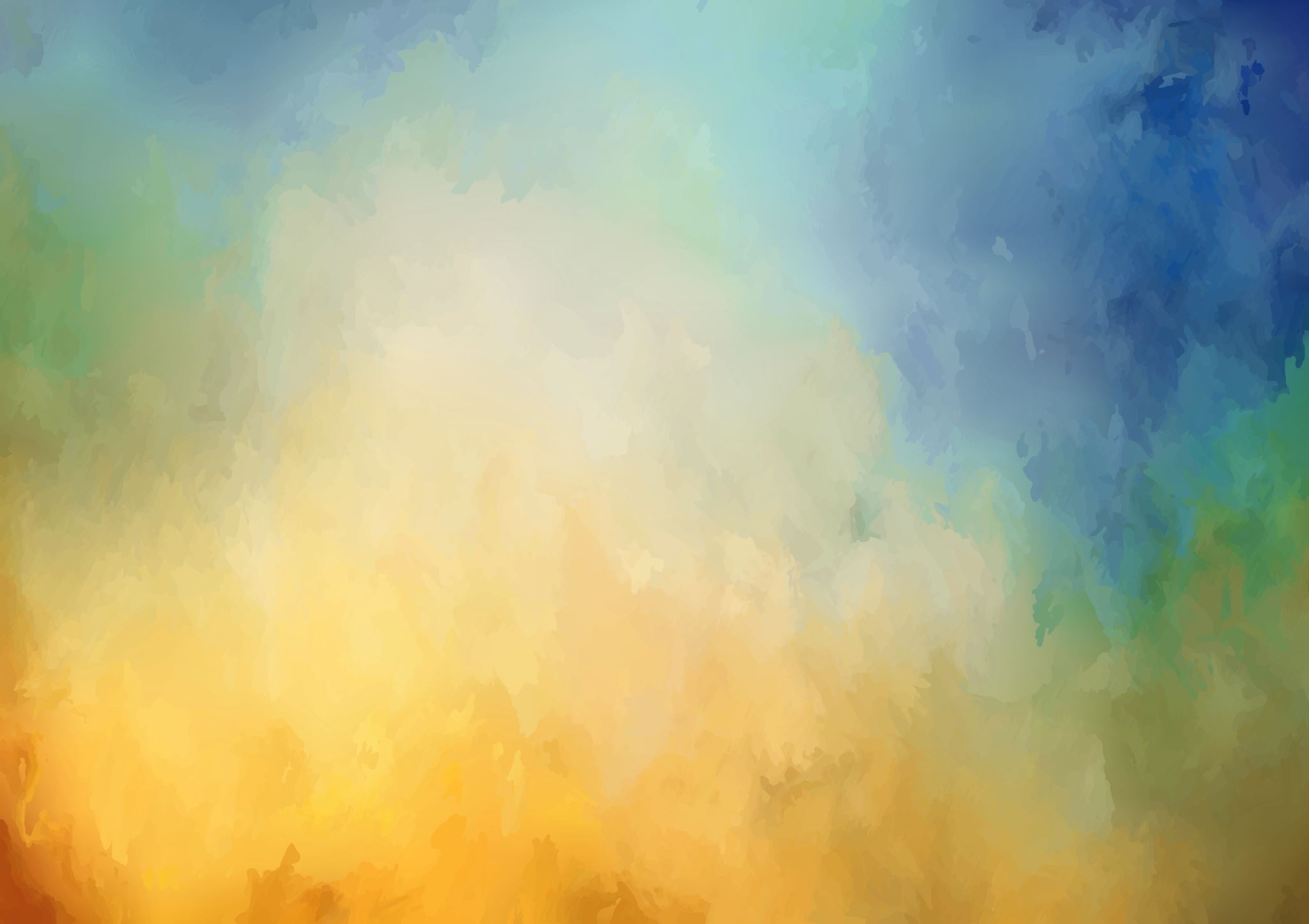 The Role of EQ in the Classroom
Nives Valli (John Felice Rome Center and Joel Nafuma Refugee Center) 
Taylor Rogers (Loyola University, Northwestern Prison Education Project)
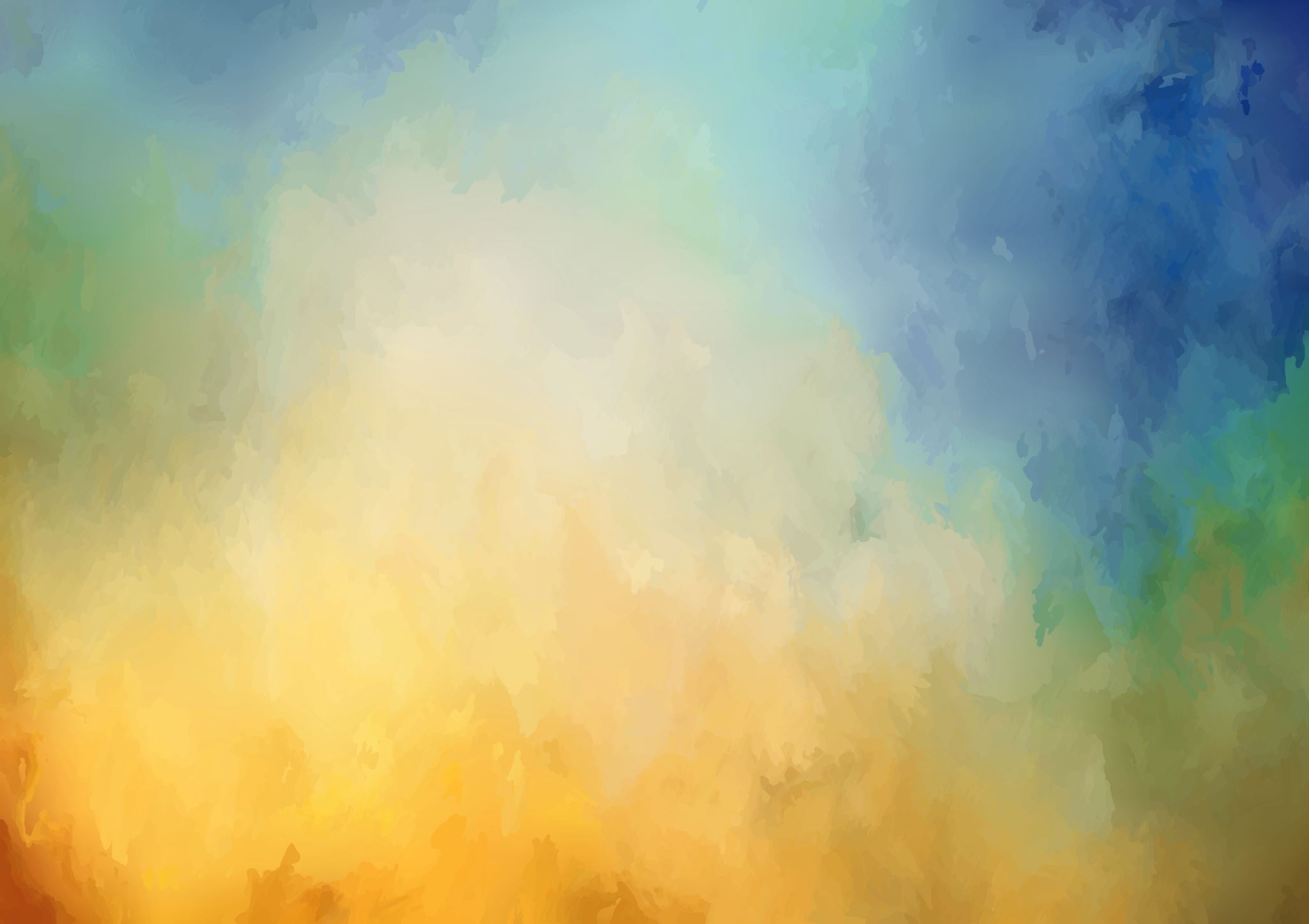 Introductions
Please tell us your name, department , and one word you associate with the idea of emotional intelligence (EQ)
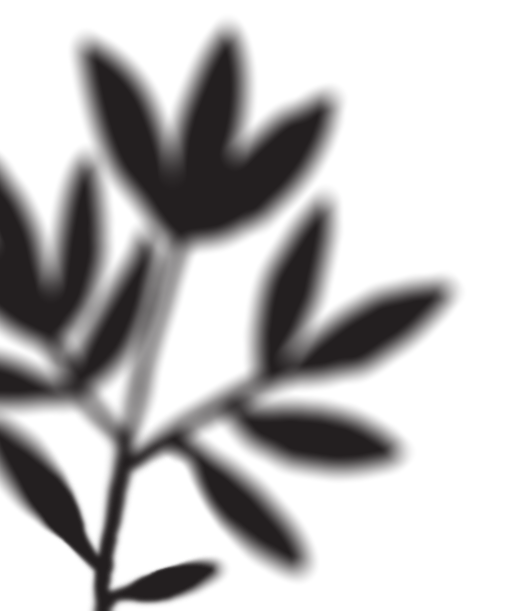 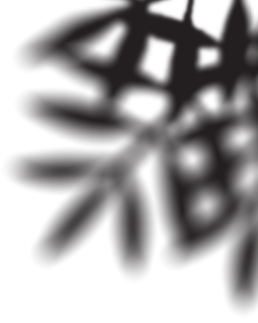 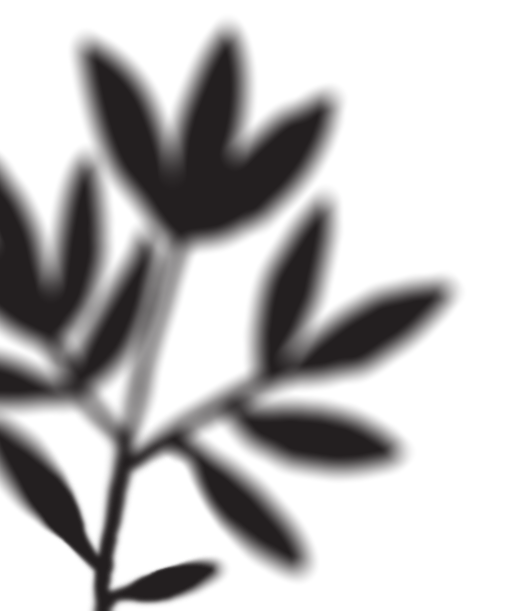 “We're being judged by a new yardstick: not just by how smart we are, or by our training and expertise, but also by how well we handle ourselves and each other.”(Daniel Goleman, Working with Emotional Intelligence)
Low Emotional Intelligence
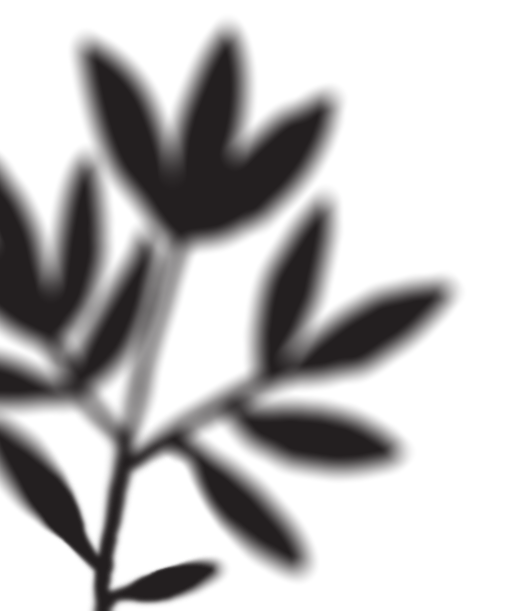 The Affective Filter
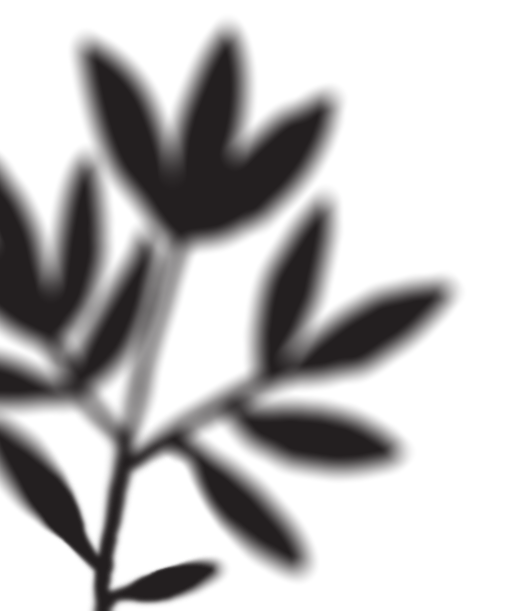 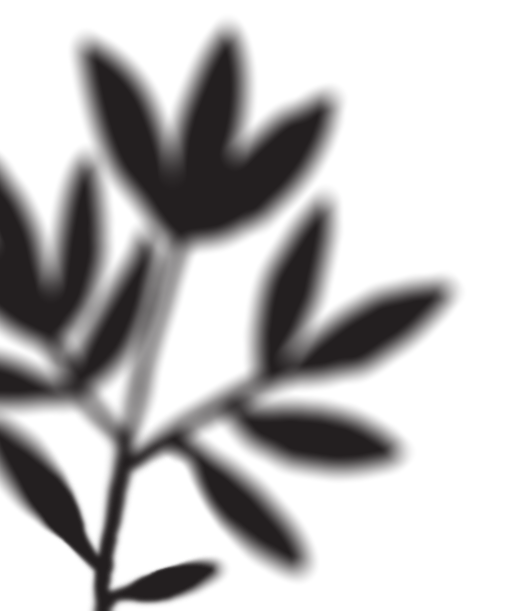 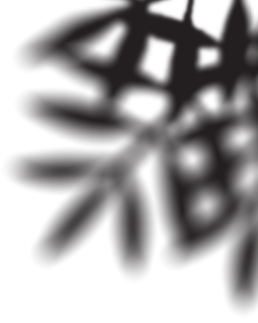 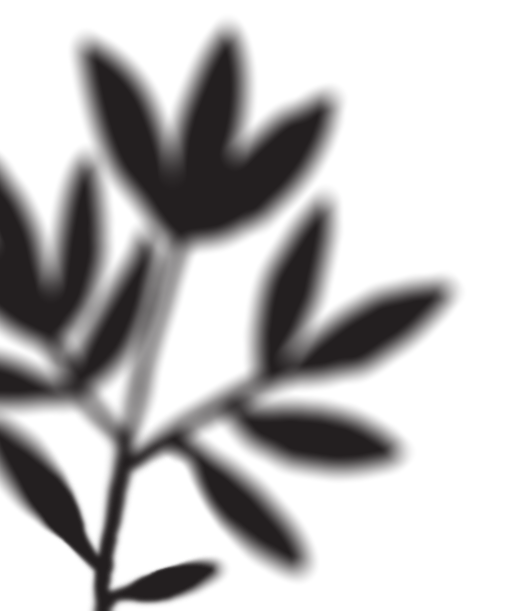 How can instructors lower the imaginary walls built by negative affective factors and create a comfortable learning environment?
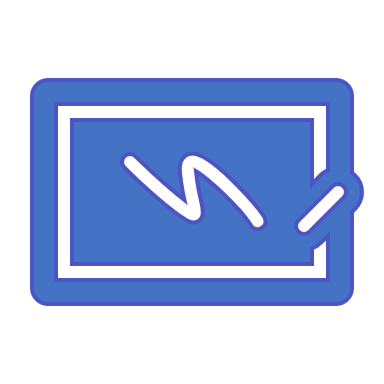 [Speaker Notes: Poll Zoom- Reflection  activity]
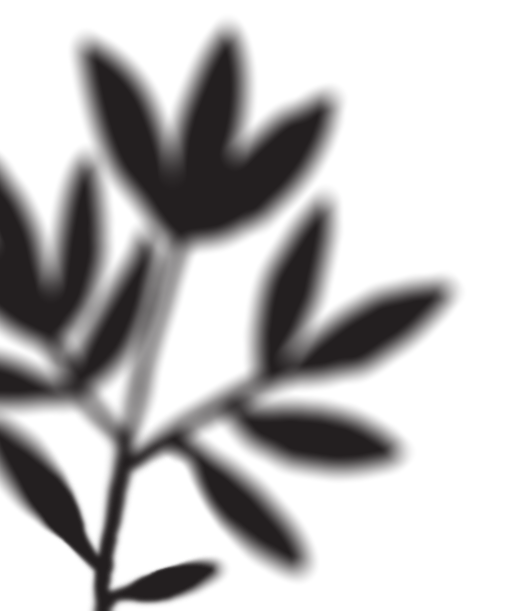 Benefits of EQ in the classroom
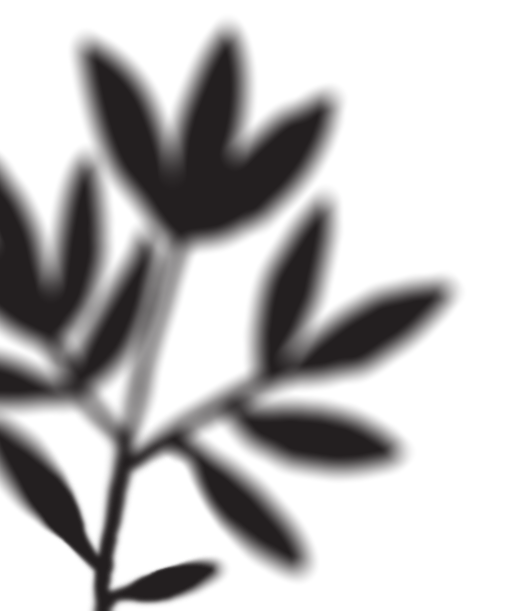 Students’ perceptions
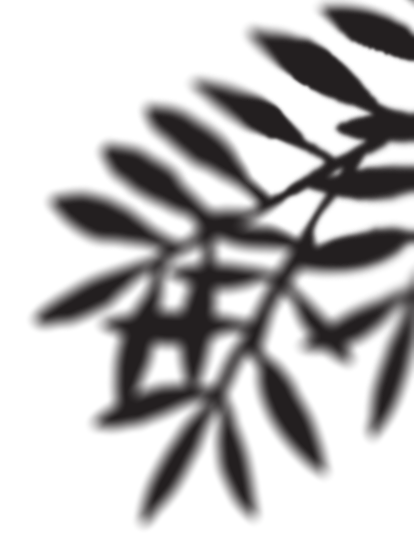 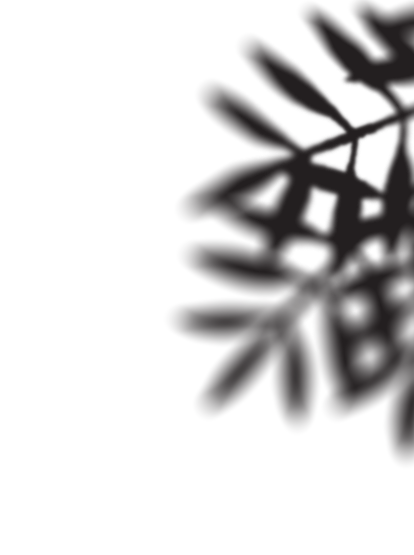 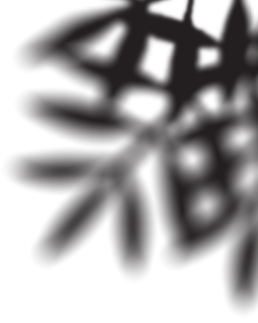 What compassionate strategies do you think can facilitate  students  learning? Jamboard Activity
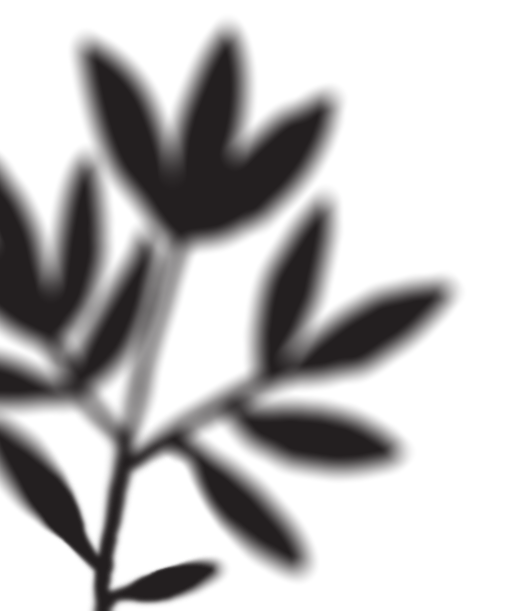 Some strategies to help students develop their EQ
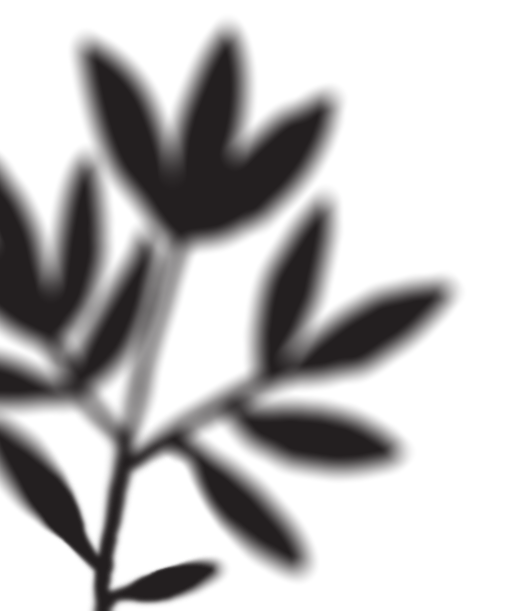 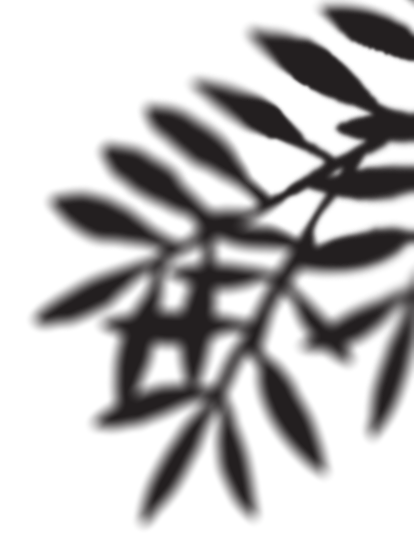 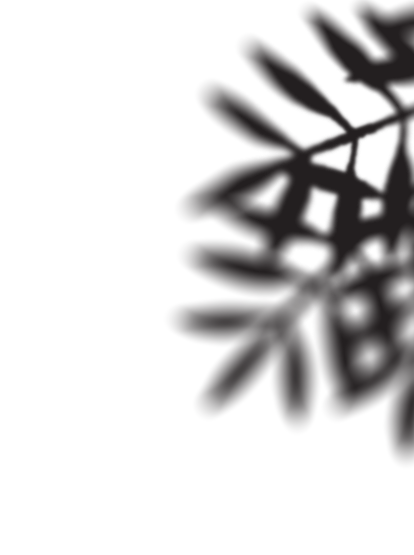 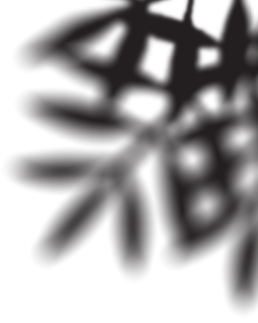 How instructors can help students with mental health disorders using their EQ
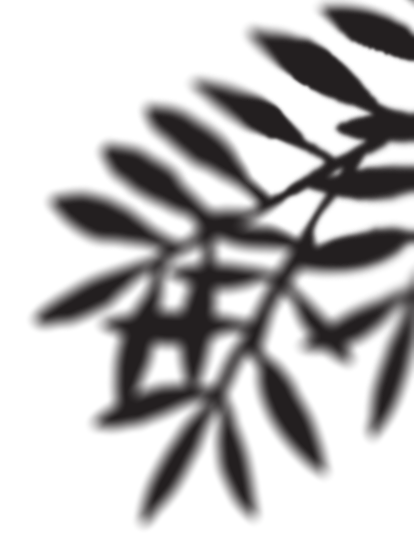 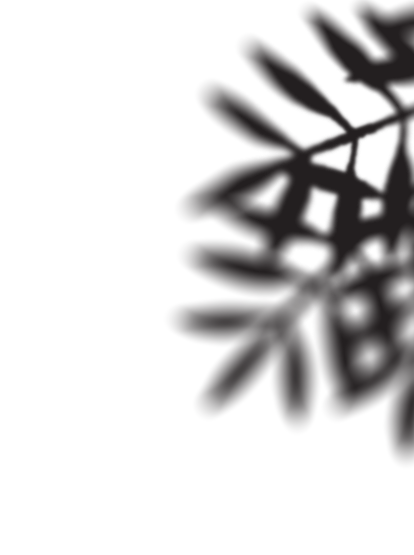 “If we consciously bring our awareness to how we are feeling, and consciously observe how we’re behaving, then no matter how intense our emotions are, we can still control our actions.” (Russ Harris, The Happiness Trap: how to stop struggling and start living)
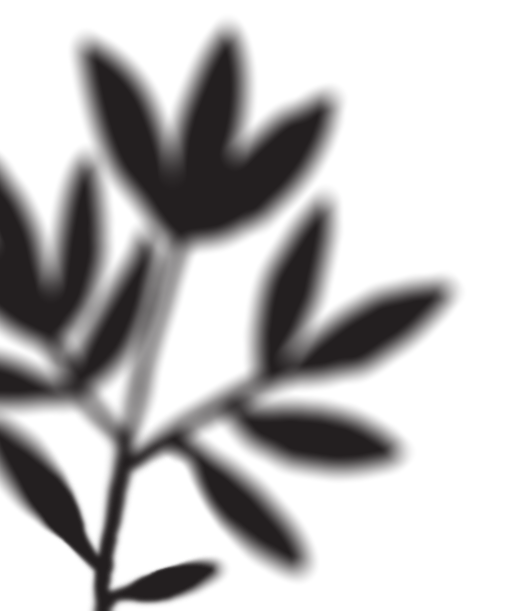 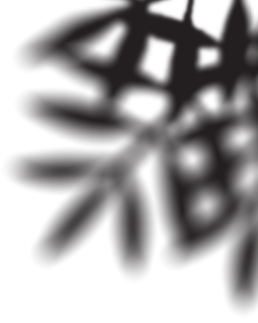 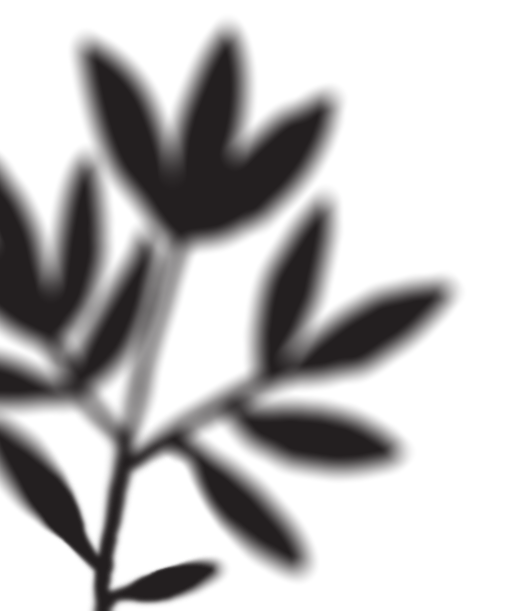 From bell hooks', teaching to transgress 
1.      As a classroom community, our capacity to generate excitement is deeply affected by our interest in one another, in hearing one another's voices, in recognizing one another's presence. 
2.      Excitement is generated through collective effort. The classroom remains the most radical space of possibility 
3.      Education can only be liberatory when everyone claims knowledge as a field in which we all labor. 
4.      Hearing each other's voices, individual thoughts, and sometimes associating theses voices with personal experience makes us more acutely aware of each other. That moment of collective participation and dialogue means that students and professor respect each other, engage in acts of recognition with one another, and do not just talk to the professor, but to each other. 
5.      The academy is not paradise. But learning is a place where paradise can be created. The classroom, with all its limitations, remains a location of possibility. In that field of possibility, we have the opportunity to labor for freedom, to demand of ourselves and our comrades, an openness of mind and heart that allows us to face reality even as we collectively imagine ways to move beyond boundaries, to transgress. This is education as the practice of freedom.
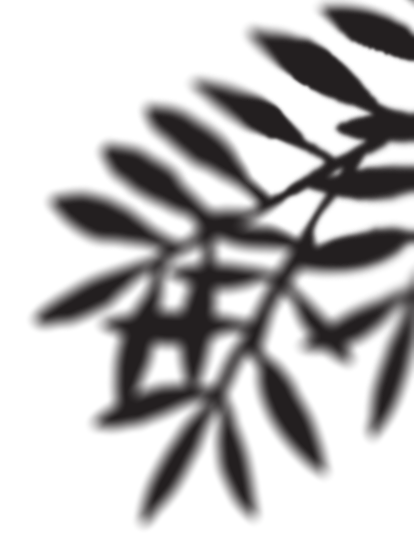 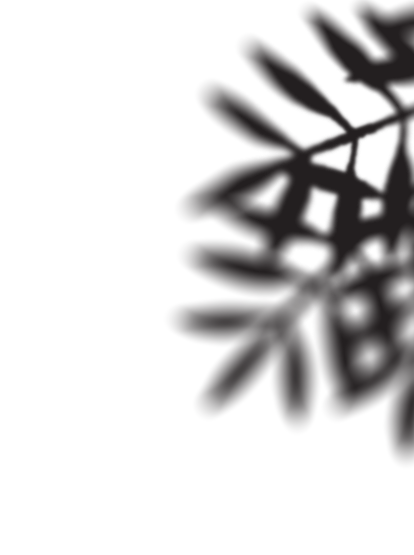 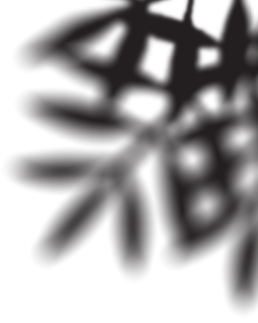 In one sentence, write down an answer to the question: "What is Vulnerability?" Collaborative Activity
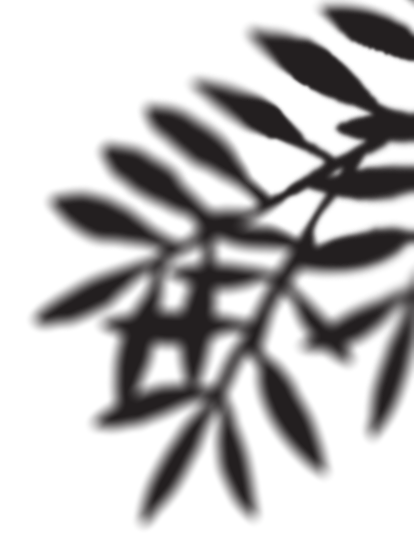 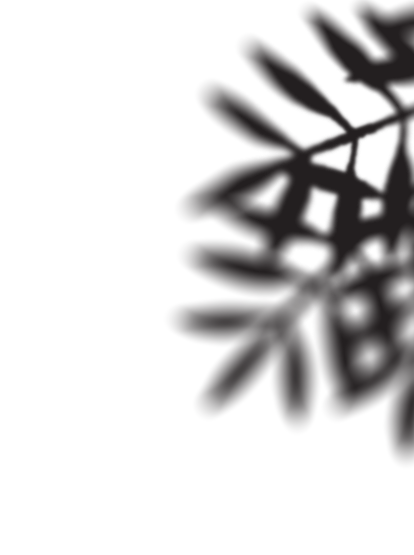 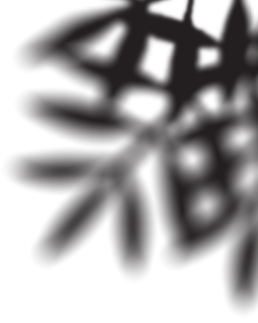 Take a few minutes to reflect on our session today, writing down one gift and one challenge.Care for the Container Activity
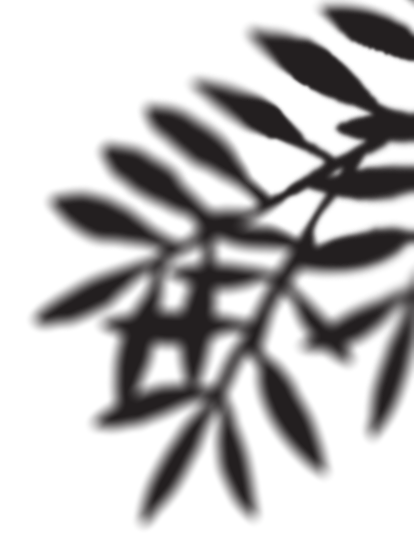 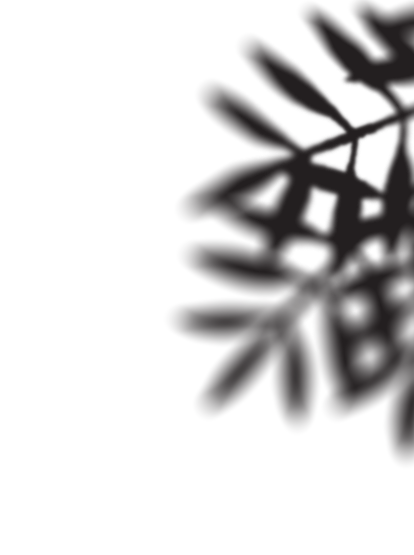 References

Freire, Paolo. "Pedagogy of the oppressed (revised)." New York:
     Continuum (1996).
Goleman, Daniel. "Working with emotional intelligence." (1998).
Harris, Russ. The happiness trap: Stop struggling, start living.
     ReadHowYouWant. com, 2011.
Haynes, Joanna, and Walter Kohan. "Facilitating and difficultating: The
      cultivation of teacher ignorance and inventiveness." In Literacies,
      Literature and Learning, pp. 204-221. Routledge, 2018.
Hooks, Bell. Teaching to transgress. Routledge, 2014.
Kohan, Walter Omar. The Inventive Schoolmaster: Simón Rodríguez.
       Springer, 2015.